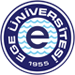 AKADEMİK VE İDARİ PERSONEL MAAŞ İŞLEMLERİ
Filiz GÜR ARSLAN
Mali Hizmetler Uzmanı
Temmuz 2021
1
Sunum planı
Akademik ve idari personel  uygulamaları
Sözleşmeli Personel
657 sayılı Kanunun 4/B Maddesine Göre Sözleşmeli Personel
Emekli Sözleşmeli Öğretim Elamanları
Yabancı Uyruklu Sözleşmeli Öğretim Elamanları
Sözleşmeli Sanatçı Öğretim elamanları
2
GENEL BİLGİ  / idari
Memurların maaş ödeme unsurları genel olarak 657 sayılı Devlet  Memurları Kanunu ile 375 sayılı Kanun Hükmünde Kararnamede  düzenlenmiştir.

Memurların mali hakları hizmet sınıfı, kadro ve görev unvanı, kadro  derecesi, kıdemi ve eğitim durumu gibi kriterlere bağlı olarak  belirlenmektedir.

Maaş ödeme unsurları genel olarak; gösterge aylığı, ek gösterge aylığı,  taban aylığı, kıdem aylığı, zamlar (yan ödeme aylığı) tazminatlar, makam  tazminatı, temsil tazminatı, görev tazminatı, ek ödeme, vekalet ücreti, yabancı dil tazminatı, toplu sözleşme ikramiyesi(sendika ödeneği) ve aile yardımı ödeneği gibi unsurlardan oluşmaktadır.
3
GENEL BİLGİ / akademik
Öğretim elemanlarının ise maaş ödeme unsurları genel olarak; 2914 sayılı  Yükseköğretim Personel Kanunu ile 375 sayılı Kanun Hükümde  Kararname ve diğer ilgili mevzuatta düzenlenmiştir.

Öğretim elamanları, öğretim üyeleri (profesör, doçent, doktor öğretim üyesi) öğretim görevlileri ve araştırma görevlilerinden oluşmaktadır.

Öğretim elemanlarının akademik maaş unsurları unvana göre belirlenmiş  olup, buna göre Öğretim elemanlarının maaş ödeme unsurları  genel  olarak; gösterge aylığı, ek gösterge aylığı, taban aylığı, kıdem aylığı,  üniversite ödeneği, eğitim ve öğretim ödeneği, idari görev ödeneği,  geliştirme ödeneği, makam tazminatı, temsil tazminatı, görev tazminatı,  ek ödeme, yüksek öğretim tazminatı, akademik teşvik ödeneği, yabancı dil tazminatı, toplu sözleşme ikramiyesi(sendika ödeneği) ve aile  yardımı ödeneği gibi unsurlardan oluşmaktadır.
GENEL BİLGİ / sgk
Mevcut kuruluş biçimine bakılmaksızın, Devlet ve diğer kamu tüzel kişiliklerince genel idare esaslarına göre yürütülen asli ve sürekli kamu hizmetlerini ifa ile görevlendirilenler, 5510 sayılı kanunun uygulanmasında memur sayılır. 
Yukarıdaki tanımlananlar dışındaki kurumlarda genel politika tespiti, araştırma, planlama, programlama, yönetim ve denetim gibi işlerde görevli ve yetkili olanlar da memur sayılırlar. (657 sk 4/a bendi) Bunlar 5510 sayılı kanuna göre 4/c  sigortalısı sayılır.
5510 SK göre 4/c sigortalısı olanlar ise;
5510 sayılı Kanunun geçici 4. maddesi uyarınca haklarında 5434 sayılı Kanun hükümleri uygulanır.(15/10/2008 tarihinden önce memur olanlar.)
  sigortalılık başlangıçları kamu idaresinde göreve başladıkları tarih olmakla birlikte, Hizmet başlangıcı tarihi (kesenekleri takip eden aybaşında başladığından) takip eden aybaşından başlar.
GENEL BİLGİ / sgk
2008/Ekim ayı başından itibaren 657 SK. 4/c statüsünde çalışmaya başlayanlar 5510 SK. hükümleri uygulanır. (Maaşlarını ayın 15 inde alanların başlangıcı 15/10/2008 dir.)
Kamu idarelerinde göreve başladıkları tarihten itibaren sigortalılıkları başlatılır.
Her ikiside,
 Göreve başladığı tarihten itibaren 15 gün içinde, “Sigortalı İşe Giriş Bildirgesi”, 
Ayrıldıklarında ise, sigortalılığın sona ermesini takip eden  10 gün içerisinde “Sigortalı İşten Ayrılış Bildirgesi” ile e-sigorta yoluyla Sosyal Güvenlik Kuruma bildirmekle yükümlüdür.

15’ inde peşin ödenen aylıklar 23’ne kadar SGK prim bildigesi verilerek, ay sonuna kadar ödemeleri gerçekleştirilir.
Maaş Unsurlarının Sınıflandırması
Katsayılar
olmak üzere üç ayrı  katsayı bulunmakta ve  mali ve sosyal hakların  tutara çevrilmesinde  kullanılmaktadır.
Aylık katsayısı
Taban aylık katsayısı  Yan ödeme katsayısı
Katsayılar
657 sayılı Kanunun 154 üncü maddesine göre; katsayıların üçer veya  altışar aylık dönemler itibarıyla yılı merkezi yönetim bütçe kanunu ile  tespit edilmektedir. 
Mali yılın ikinci yarısında, memleketin ekonomik gelişmesi genel geçim şartları ve Devletin mali imkanları gözönünde bulundurulmak suretiyle Cumhurbaşkanı bu katsayıları ikinci yarının tamamı veya üçer aylık dönemleri itibariyle uygulanmak üzere değiştirmeye yetkilidir.
 Katsayılardaki değişiklik aylıklarda artış veya eksiliş sayılmaz. 
Ancak,	4688	sayılı	Kanunun	28	inci	maddesi	hükmüne	istinaden
katsayılar artık toplu sözleşme kapsamında belirlenmektedir.
10
En Yüksek Devlet Memuru Brüt Aylığı
En yüksek Devlet
memuru brüt aylığı
Gösterge aylığı
+
Ek gösterge
aylığı
(1.500 + 8.000)
x
Aylık katsayısı
11
Güncel Katsayılar
12
AYLIKLAR / taban aylığı
Taban Aylığı: Taban aylık gösterge rakamı ile taban aylık  katsayısının çarpımı sonucu bulunmaktadır. Memurlara "1000" gösterge  rakamı üzerinden memuriyet taban aylığı ödenmektedir.
Bu ödeme 375 sayılı KHK‟nın 1 inci maddesinde düzenlenmiştir.
Taban aylığı
Taban aylık göstergesi x Taban aylık katsayısı
Kesintiler
Gelir  vergisi
Sigorta
primi
Damga
vergisi
Sendika Kesintisi
BES Kesintisi
13
AYLIKLAR /gösterge aylığı
Gösterge Aylığı: Memurun bulunduğu derece ve kademenin  karşılığı olan gösterge rakamı ile aylık katsayısının çarpımı sonucu  bulunan tutardır.
Bütün sınıflar itibariyle her derece ve kademenin aylıklarının  hesaplanmasında esas teşkil eden "Aylık Gösterge Tablosu", 657  sayılı Kanunun 43/A maddesi ile düzenlenmiştir.
Gösterge x Aylık katsayısı
Gösterge aylığı
Kesintiler
Gelir  vergisi
Sigorta
primi
Damga  vergisi
14
Sendika Kesintisi
BES Kesintisi
15
AYLIKLAR / kıdem aylığı
Kıdem Aylığı: 375 sayılı KHK‟nın 1 inci  maddesinde düzenlenmiştir. Her bir hizmet yılı için 20 gösterge rakamı ile aylık  katsayısının çarpımından oluşur.
 25 ve daha fazla hizmet yılını  dolduranlar için 25 hizmet yılının karşılığı olan 500 gösterge rakamı  dikkate alınmaktadır.
Kıdem aylığının tespitinde kazanılmış	hak aylığının hesabında
değerlendirilen süreler esas alınmaktadır.
Kıdem aylığı
20 x Hizmet yılı x Aylık katsayısı
Kesintiler
Gelir  vergisi
Sigorta  primi
Damga  vergisi
16
Sendika Kesintisi
BES Kesintisi
AYLIKLAR
Ek Gösterge Aylığı(idari personel): 657 sayılı Kanunun 43/B maddesi uyarınca anılan  Kanuna ekli I ve II sayılı Cetvellerde düzenlenmiştir. Ek gösterge  rakamları personelin; hizmet sınıfı, kadro unvanı, öğrenim durumu ve  aylık alınan derecelerine göre düzenlenmiştir.
İlgili sınıf ve görevde bulunulduğu sürece ödemeye esas alınmakta,
1, 2, 3 ve 4 üncü dereceli kadroya atananların ek göstergesi, ilgilinin  daha önceki kariyeriyle ilgili sınıf veya ekli I sayılı Cetvelin GİH Sınıfı
(g) bölümündeki görevde kazanılmış hak aylık derecesine göre alabileceği  ek göstergeden düşük olamamaktadır.
Ek gösterge aylığı
Ek Gösterge x Aylık katsayısı
BES Kesintisi
Gelir  vergisi
Kesintiler
Sigorta  primi
Sendika Kesintisi
Damga  vergisi
44
AYLIKLAR / akademik ek gös.ayl.
Akademik Personel Ek Gösterge Aylığı: Ek göstergeler, 2914 sayılı Kanunun 5. maddesi uyarınca ekli  Cetvelde, unvan ve derecelere göre düzenlenmiştir.
Doçent kadrosuna atanmamakla birlikte, doçentlik ünvanını almış ve emekliliğe esas (kazanılmış hak aylık) derecesi 3 derecede olanlara doçent ek göstergesi üzerinden ödeme gerçekleştirilir.(2012/5599 E.N.Dan.Kar.)
AYLIKLAR / vekalet aylığı
Vekalet aylığı:Bir göreve vekaleten atanan memurlara vekalet edilen görevin kadro derecesinin birinci kademesinin 1/3’i, açıktan atananlara ise 2/3'si verilir. 
kurum içinden veya diğer kurumlardan vekalet edenlere vekalet aylığı ödenebilmesi için, vekilin asilde aranan şartları taşıması, atamaya yetkili amir tarafından yapılması ve 657 sayılı kanunun 86. maddesinin belirtilmesi gerekir. 
Dolu kadroya kurum içinden vekalet edilmesi halinde vekalet aylığı ilk üç ay için ödenmez. Vekalet görevlerinin 3 aydan fazla devam eden süresi için vekalet aylığı ödenir.  Kurum içinden İlkokul öğretmenliği ile veznedarlık görevine vekaleten atananlara ise görevine başladıkları tarihten itibaren vekalet aylığı ödenir.
Boş kadroya kurum içinden vekalette, vekalet edilen kadro ve görevler için öngörülen zam, tazminatlar ve ek ödeme ile asli kadro ve görevler karşılığında, fiilen alınan zam, tazminatların ve ek ödeme tutarından fazla olması halinde aradaki fark tutarı görev yapıldığı sürece ödenir.
AYLIKLAR / vekalet
Vekalet aylıklarının ödenebilmesi için görevin fiilen yapılması şarttır. Vekaletleri sırasında yıllık izin, mazeret izni, hastalık izni, geçici görev, hizmet içi eğitim, kurs, seminer… gibi nedenlerle görevine ara verenlere zam ve tazminatlar ödenmez.
Vekalet Aylığı  (Kurum İçinden)
(vekalet edilen görevin kadro derecesinin birinci kademesinin göstergesi +ek göstergesi x aylık katsayı)/3 x1
Kesinti
Gelir Vergisi
Damga Vergisi
AYLIKLAR / vekalet
Zam Tzm. ve Ek Ödeme Farkları
(Kurum İçi boş kadro)
Gelir Vergisi
Yan ödm.puanı farkı x yan ödeme katsayısı
Yan Ödm.Farkı
EYDM aylığı x tazm. punı fark oranı
Özel Hiz. Tzm.
Damga Vergisi
Ek Ödme
EYDM aylığı x ek ödeme punı fark oranı
AYLIKLAR / ikinci görev aylığı
İkinci Görev Aylığı:
657 sk 88 inci maddesine göre ikinci görev verilen memurlara, bu görevleri karşılığında aylık ödenebilmesi için boş bir kadroya ait görevin ikinci görev olarak yürütülmesi gerekir.
 Bu şekilde görevlendirilenlere, görevlendirildikleri kadro derecesinin ilk kademe aylığının 2/3 ödenir.
Baştabip ve baştabip yardımcılığı hizmetlerinin ikinci görev olarak yürütülmesi halinde kadro şartı aranmaz ve bu hizmetleri yürütenlere almakta oldukları aylığın 2/3 ikinci görev aylığı olarak ödenir.
İkinci görev aylığı  
Baştabib ve yard.                           
.
(Vekilin kendi gösterge+ek göstergesi x aylık katsayı)/3 x2
Gelir Vergisi
Damga Vergisi
SOSYAL YARDIMLAR
Aile Yardımı Ödeneği: Gösterge rakamıyla ile aylık katsayısının  çarpımı sonucu bulunmaktadır. Eş ve çocuk yardımından oluşmaktadır.  657 sayılı Kanunun 202 ila 206 ncı maddelerinde kimlere ve nasıl  ödeneceği düzenlenmiştir.
Beyan esasına dayandığından, 15.01.2018 öncesine taşmaması kaydıyla beyan tarihinde itibaren 3 aya öncesine gidilebilir. (5.dönem toplu sözleşme 35. madde)
Herhangi  bir kesinti  yok
Aile yardımı  ödeneği
Aile yardımı ödeneği  göst. x Aylık katsayısı
Eş   için
2.273 x Aylık katsayısı
0-6 yaş  grubu çocuk için
500 x Aylık katsayısı
Diğer yaş  grubu çocuk için
250 x Aylık katsayısı
24
%40 ve ÜzeriEngelli Çocuk
%50 Artırımlı
SOSYAL YARDIMLAR / eş yardımı
Eş İçin:657 sayılı Kanunun 202 inci maddesi gereği memurun her ne şekilde olursa olsun  menfaat karşılığı çalışmayan ve sosyal güvenlik kurumlarından aylık almayan eşi için ödenir.

Memur, eş için ödenen aile yardımı ödeneği hakkını eşinden boşanması veya eşinin ölümünü takip eden aybaşından itibaren kaybeder(657 , 205. madde)
SOSYAL YARDIMLAR /çocuk yardımı
Çocuk İçin:
Karı ve kocanın her ikisi de memur iseler bu ödenek yalnız kocaya verilir. (md.203).

Eşlerden birinin iş akdi veya toplu sözleşme gereği çocukları için yapılan aile yardımı ödeneği  daha düşük ise, yalnız aradaki fark ödenir. 

Boşanma veya ayrılık vukuunda mahkeme bu yardımın hangi tarafa ve ne oranda verileceğini kararında belirtir.

Devlet memurlarının geçimini sağladığı üvey çocukları ile evlat edinilen çocuklar içinde bu  ödenek verilir.

Özürlülük Ölçütü, Sınıflandırması ve Özürlülere Verilecek Sağlık Kurulu Raporları Hakkında Yönetmelik hükümlerine göre en az %40 engelli olan çocuklar için %50 artırımlı olarak ödenir.(5 dönem toplu sözleşme 39. madde)
SOSYAL YARDIMLAR /çocuk yardımı
Memur, çocuk için ödenen yardım ödeneği hakkını çocuğun ölümü ve aşağıdaki hallerde kaybeder;
Evlenen çocuklar,
25 yaşını dolduran çocuklar,
(25 yaşını bitirdiği halde evlenmemiş kız çocukları ile  çalışamayacak derecede malüllükleri resmi sağlık kurulu raporuyla tespit edilenler için süresiz  olarak ödeneğin verilmesine devam olunur.),
Kendileri hesabına ticaret yapan veya gerçek veya tüzel kişiler yanında her ne şekilde olursa  olsun menfaat karşılığı çalışan çocuklar (öğrenim yapmakta iken tatil devresinde çalışanlar  hariç),

Burs alan veya Devletçe okutulan çocuklara için de  ödenir.

(NOT : Burs alan çocuklar için aile yardımı 657 sayılı Devlet Memurları Kanunu, Devlet tarafından okutulan  ve eğitim bursu alan çocuklar için aile yardımı ödenmediğini hükme bağlamış olmakla birlikte, 4. ve 5. Dönem toplu sözlemede, Devlet tarafından okutulan ve eğitim bursu alan çocukları için de  memurlara yıllarında çocuk yardımı ödenmesi kararlaştırılmıştır.)
Sosyal Yardımlar
- 4
TAZMİNATLAR / yabancı dil tazminatı
Yabancı Dil Tazminatı: Yabancı dil sınavında (YDS) (A), (B) ve (C)  düzeyinde başarılı olanlara, her bir dil için başarı düzeyine göre tespit edilmiş  göstergeyle aylık katsayısının çarpımı suretiyle hesaplanmakta. 375 sayılı  KHK'nin 2 nci maddesi ve bu madde uyarınca yürürlüğe konulmuş olan  11/4/1997 tarihli Başbakan Onayıyla düzenlenmiştir. İlk ödeme sınavın yapıldığı tarihi takip eden aybaşından itibaren yapılır.
Sendika Kesintisi
Yabancı Dil  Tazminatı
Dil taz. göstergesi x Aylık  katsayısı
Kesintiler
Damga
Vergisi
Hak edilmesinde ve ödenmesinde aylıklara ilişkin hükümler uygulanmakta.

Sınav,	yapıldığı	tarihten	itibaren	beş	yıl	süreyle	geçerli.	Bu	sürenin  bitiminde sınava girmeyenin seviyesi bir alt düzeye inmiş  sayılmakta.

Aynı dil için en yüksek seviye esas alınmakta.

Aynı	düzey	için	dil	bilgisinden	kurumlarınca	yararlanılan	personel	ile
yararlanılmayan personelin gösterge rakamları farklı
29
tazminatlar
TAZMİNATLAR / ek ödeme
Ek Ödeme: 375 sayılı KHK‟nin ek 9 uncu maddesine göre söz  konusu KHK‟ya ekli I Sayılı Cetvelde yer alan personele, en yüksek  Devlet memuru brüt aylığına (ek gösterge dahil) anılan Cetveldeki  oranların uygulanması suretiyle bulunan tutarda ödenmektedir.
Ek ödeme kadrosu esas alınarak hesaplanır. Örnek:Tekniker kadrosunda olup mühendis ünvanına sahip olan kişiye tekniker olarak ek edemesi ödenir.
En yüksek Devlet memuru brüt  aylığı x Ek ödeme oranı
Ek Ödeme
Kesintiler
Damga  Vergisi
Sendika Kesintisi
Döner sermaye gelirlerinden Yönetici payı  olarak ek ödeme alanlar ile tıp ve diş hekimliğinde fakülteleri döner sermayesinden ek ödeme yapılanlara, 375 sayılı KHK’ye 9.maddesine göre  ek ödeme yapılmaz. (2547 58Md.)
31
TAZMİNATLAR /makam tazminatı
Makam tazminatı: İdari personel için, 657 sayılı  Kanunun ek 26 ncı maddesi ve bu Kanuna ekli IV sayılı Cetvelde, akademik personel ise 2914 sayılı Kanunun ek 2 nci maddesi ve bu kanuna ekli makam taminatı cetvelinde kadro ve görev unvanlarına  göre belirlenmiş makam tazminatı gösterge rakamıyla aylık katsayısının  çarpımı suretiyle hesaplanmaktadır.
Makam Tazminatı
Makam Tazminatı Göstergesi X Aylık Katsayı
Kesintiler  (Sosyal güv.  açısından)
Sigorta  Primi
Damga  Vergisi
BES Kesintisi
5434 sayılı K.  Tabi olanlar
5510 sayılı K.  Tabi olanlar
Damga  Vergisi
Sendika Kesintisi
Sendika Kesintisi
Makam tazminatı ödenmesini gerektiren görevlerde toplam iki yıl bulunduktan sonra emekliye ayrılanlara temsil tazminatları bulundukları en üst görev esas alınarak ödenir.
32
TAZMİNATLAR / temsil tazminatı
Temsil Tazminatı: 4505 sayılı Kanunun 5  inci maddesi ve 2000/457 sayılı BKK‟da düzenlenmiştir. Anılan Kanun  ve Kararnamede temsil tazminatından kimlerin hangi gösterge rakamı  üzerinden faydalanacağı, temsil tazminatı ödemesinden hangi maaş  unsurlarının mahsup edileceği veya edilmeyeceği ile ödemeye yönelik  hususlar düzenlenmiştir.
Temsil Tazminatı
Temsil tazminatı göstergesi x Aylık katsayısı
Kesintiler  (Sosyal güv.  açısından)
Sigorta
Primi
Damga  Vergisi
BES Kesintisi
5510 sayılı K.
Tabi olanlar
5434 sayılı K.  Tabi olanlar
Damga  Vergisi
Sendika Kesintisi
Sendika Kesintisi
33
TAZMİNATLAR / görev tazminatı
Görev Tazminatı: 375 sayılı KHK ve 2008/13694 Sayılı BKK hükümleri uyarınca aylıklarını 657 sayılı Devlet Memurları Kanununa ve  2914 sayılı Yükseköğretim Personel Kanununa göre alan personelden; Bu kanunlarda makam tazminatı öngörülmüş  olan kadrolara atanmış olanlara, belirlenen görev tazminatı  oranının, almakta oldukları makam tazminatı gösterge  rakamına ilave edilmesi suretiyle bulunan görev tazminatı  gösterge rakamının, memur aylıklarına uygulanan katsayı ile  çarpımı sonucunda bulunacak miktarda görev tazminatı  ödenir.
Görev Tazminatı
Görev tazminatı göstergesi x Aylık katsayısı
Kesintiler  (Sosyal güv.  açısından)
Sigorta  Primi
Damga  vergisi
BES Kesintisi
5510 sayılı K.
Tabi olanlar
5434 sayılı K.  Tabi olanlar
Damga
Vergisi
Sendika Kesintisi
Sendika Kesintisi
34
TAZMİNATLAR / yükseköğretim tazminatı
Yükseköğretim Tazminatı: 2914 sayılı Kanunun ek 3 üncü maddesi  gereğince Devlet Memurları Kanununa tabi en yüksek Devlet memuru brüt aylık (ek gösterge dâhil) tutarının;
 a) Profesör kadrosunda bulunanlara %100’ü, 
 b) Doçent kadrosunda bulunanlara %100’ü,
 c) Doktor Öğretim Üyesi kadrosunda bulunanlara %100’ü, 
 d) Araştırma Görevlisi kadrosunda bulunanlara %115’i, 
e) Öğretim Görevlisi kadrosunda bulunanlara %115’i,
oranında her ay yükseköğretim tazminatı ödenir.
Damga  Vergisi
En yüksek Devlet memuru  brüt aylığı x Yükseköğretim  tazminatı oranı
Yükseköğretim  Tazminatı
Kesintiler
Sendika Kesintisi
TAZMİNATLAR / yan ödeme
Zamlar (Yan Ödeme Aylığı): 657 sayılı Devlet Memurları Kanunun 152/1. maddesi ve Yan Ödeme Kararnamesi(2006/10344 sayılı B.K.K I sayılı cetvel) hükümleri gereği sınıf, unvan, derece, görev yeri vb. niteliklere göre tespit edilen,
İş Güçlüğü,
iş Riski,
Teminde Güçlük,
Mali Sorumluluk Tazminatı
puanlarının yan ödeme katsayısı ile çarpılması sonucu bulunacak tutar.
Bir takvim yılı içinde kullanılan hastalık izin süreleri toplamının 7 günü aşması (sağlık kurulu raporları ve yatarak tedavi süreleri hariç) halinde,  aşan günlere isabet eden zam ve tazminatlar %25 eksik ödenir.
Rapor Kesintisi hesaplama = (Tazminat tutarı x%25)/Ay gün sayısı*Raporlu gün sayısı
Yan ödeme aylığı
Yan ödeme puanı x Yan ödeme katsayısı
Kesintiler
Gelir  Vergisi
Damga  Vergisi
Sendika Kesintisi
37
TAZMİNATLAR /özel hizmet tazminatı
Özel HizmetTazminatlar: 657 Sayılı Devlet Memurları Kanunun 152/2 maddesi ve  Yan Ödeme Kararnamesi (2006/10344 sayılı B.K.K II,III say. Cetvel) gereği  görevin önem, sorumluluk ve niteliği, görev yerinin özelliği,  hizmet süresi, kadro unvan ve derecesi ve eğitim seviyesi  gibi hususlar göz önüne alınarak, bu Kanunda belirtilen en  yüksek Devlet memuru aylığının (Ek Gösterge Dahil) brüt  tutarının tazminat oranıyla çarpımını ifade etmektedir.
Bir takvim yılı içinde kullanılan hastalık izin süreleri toplamının 7 günü aşması (sağlık kurulu raporları ve yatarak tedavi süreleri hariç) halinde,  aşan günlere isabet eden zam ve tazminatlar %25 eksik ödenir.
Rapor kesintisi hesaplama = (Tazminat tutarı x%25)/Ay günü sayısı*Raporlu gün sayısı
Tazminat tutarı
En yüksek Devlet memuru brüt aylığı x Tazminat oranı
Kesintiler  (Sosyal güv.  açısından)
Sigorta
Primi
Damga
Vergisi
BES Kesintisi
5510 sayılı K.  Tabi olanlar
5434 sayılı K.  Tabi olanlar
Damga  Vergisi
Sendika Kesintisi
Sendika Kesintisi
38
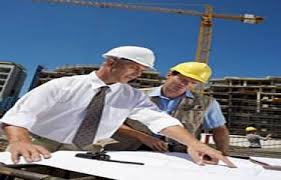 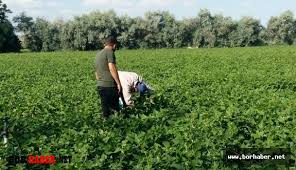 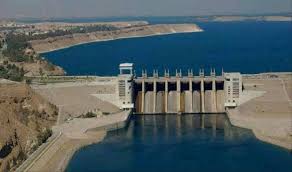 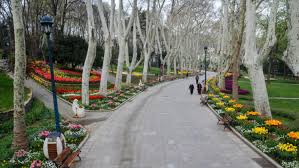 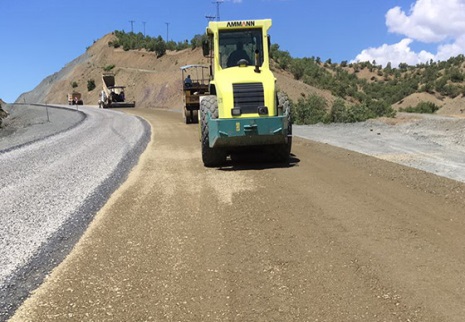 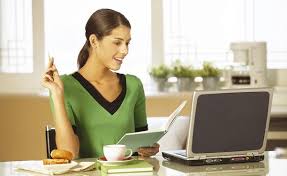 TAZMİNATLAR / arazi tazminatı
Arazi Tazminatı; Zam ve tazminatları belirleyen 2006/10344sayılı Kararnamenin II sayılı cetvelin (E ) teknik hizmetler bölümünün 6’ncı fıkrasında "Teknik Hizmetler Sınıfına ait kadrolarda bulunan personelden; büro, atölye, ısı santralı, laboratuar, tesis (sosyal tesisler dahil), işletme, fabrika ve hizmet binaları dışında olmak şartıyla arazi, şantiye, inşaat, baraj, park, bahçe, maden, açık alanlarda kurulu tarım ve hayvancılık uygulama birimleri ve yol gibi açık çalışma mahallerinde fiilen çalışanlara, çalışılan her gün için aşağıda gösterilen oranlarda ayrıca özel hizmet tazminatı ödenir. Faal durumdaki hizmet binalarının tadilat, bakım ve onarımı işleri açık çalışma mahalli kapsamında değerlendirilmez.
                   a) 1/a, b ve c  (mühendis, mimar, jeolog….)  sıralarında sayılanlara .............. :  3,0
                   b) 1/d sırası ile 2 nci (tekniker) sırada sayılanlara ..........:                                    2,0
                   c) 3 ve 4 üncü (teknisyen) sıralarda sayılanlara ................:                                 1,2
   Ödemelerde;
 kadroları esas alınır. 
Kimlere ödeneceği; iş programları ve çalışma mahallerinin özellikleri dikkate alınarak, üçer aylık dönemler itibarıyla ilgili birim amirlerince belirlenir.  
Görevin filen yerine getirilmesinden sonra üçer aylık dönem sonlarında yapılır.
      Ancak, bu şekilde ödenecek ek özel hizmet tazminat toplamı üçer aylık dönemler itibarıyla,
                  a) 1/a, b ve c sıralarında sayılanlara ............... :          60
                  b) 1/d sırası ile 2’nci sırada sayılanlara ...........:          40
                  c) 3 ve 4 üncü sıralarda sayılanlara .................:          24
oranlarını aşamaz.
En yüksek Devlet memuru brüt aylığı x Tazminat oranı  (Tazminat oranı=bu kapsamda çalışılan gün x kadro unvan puanı)
Damga Vergisi
Arazi Tazminatı
Kesinti
ÖDENEKLER / üniversite ödeneği
Üniversite ödeneği: 2914 sayılı Kanunun 12'nci maddesinde  düzenlenmiştir. Söz konusu madde gereğince üniversite öğretim  elemanlarına, en yüksek Devlet memuru aylığının belli bir oranında  ödenmektedir.
Üniversite Ödeneği
En yüksek Devlet memuru brüt aylığı x Ödenek oranı
Kesintiler  (Sosyal güv.  açısından)
Damga  Vergisi
Sigorta  Primi
BES Kesintisi
5510 sayılı K.  Tabi olanlar
5434 sayılı K.  Tabi olanlar
Sendika Kesintisi
Damga  Vergisi
Sendika Kesintisi
41
ÖDENEKLER / idari görev ödeneği
İdari Görev Ödeneği: 2914 sayılı Kanunun 13 üncü maddesi  hükmü gereğince almakta oldukları aylık gösterge ve ek gösterge brüt tutarının; 
 






idari görev ödeneği olarak ayrıca ödenir. Birden fazla idari görevi bulunanlara İdari Görev Ödeneğinden en yüksek olanı verilir. 
Bölüm Başkanı hariç idari görevi olan  personel sendikaya üye olamaz (4688 SK Madde 15) Sendika üyesi olduktan sonra  idari görev veriliyorsa sendika üyeliği askıya alınır .
(Gösterge aylığı + Ek gösterge aylığı) x İdari  görev ödeneği oranı
İdari Görev Ödeneği
Kesintiler
Gelir
Vergisi
Sendika Kesintisi
43
Damga
Vergisi
ÖDENEKLER / geliştirme ödeneği
Geliştirme Ödeneği: 2914 sayılı Kanunun 14 üncü maddesi  gereğince yürürlüğe konulan 4/4/2005 tarihli ve 2005/8681 sayılı BKK  ile diğer yükseköğretim kurumlarına göre sosyo-ekonomik açıdan daha  az gelişmiş yerlerde öğretim yapan ve/veya yeterli sayıda öğretim  elemanı sağlanamayan yükseköğretim kurumlarında görevli öğretim  elemanlarına almakta oldukları aylık (gösterge ve ek gösterge) tutarın  görev yapılan yerleşim birimi itibarıyla belirlenmiş olan oranı üzerinden  geliştirme ödeneği ödenmektedir.
Çalışarak alınır.
Damga  Vergisi
(Gösterge aylığı + Ek  gösterge aylığı) x  Geliştirme ödeneği oranı
Geliştirme  Ödeneği
Kesintiler
Sendika Kesintisi
45
ÖDENEKLER / eğitim öğretim ödeneği
Eğitim Öğretim Ödeneği: 2914 sayılı Kanunun ek 1 inci maddesi   gereğince öğretim elemanlarına en yüksek Devlet memuru aylığı brüt tutarının  on ikide biri oranında ödenmektedir.
Damga  Vergisi
Eğitim  Öğretim  Ödeneği
En yüksek Devlet  memuru brüt aylığı / 12
Kesintiler
Sendika Kesintisi
2547 sayılı Kanunun 33 üncü maddesi ve 39 uncu maddesinin ikinci fıkrası uyarınca yurtdışına gönderilenler ile anılan Kanunun 38 inci maddesine göre diğer kurum ve kuruluşlarda görevlendirilenlerden yüksek öğretim kurumlarındaki kadro görevini yapmayanlara ödenmez.
46
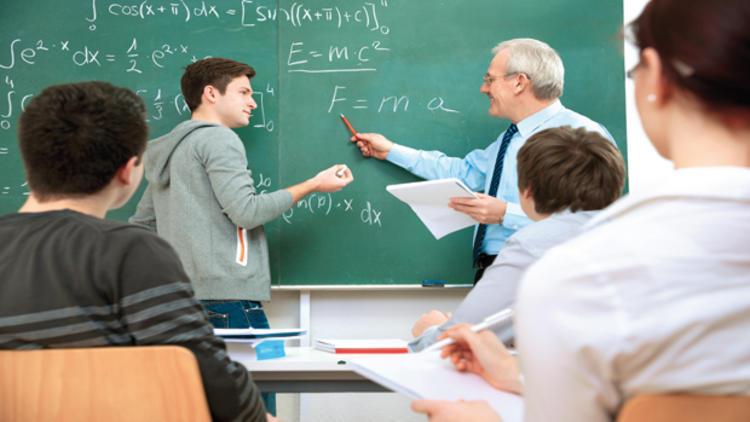 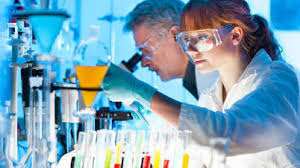 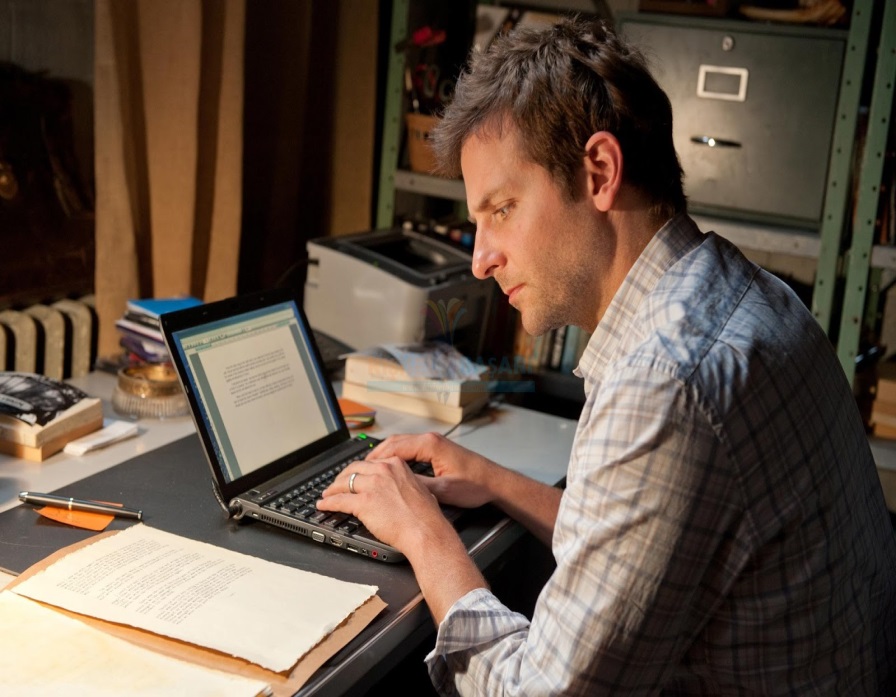 ÖDENEKLER / akademik teşvik ödeneği
Akademik Teşvik Ödeneği: 2914 sayılı  Kanunun ek 4 üncü maddesi öğretim elamanlarına akademik çalışmaları nedeniyle yüz puan üzerinden yıllık akademik teşvik puanı hesaplanır. 
Akademik teşvik puanı otuz ve üzerinde olanlara, Devlet Memurları Kanununa tabi en yüksek Devlet memuru brüt aylık (ek gösterge dâhil) tutarının; 
 a) Profesör kadrosunda bulunanlar için %100’üne,
 b) Doçent kadrosunda bulunanlar için %90’ına, 
 c) Doktor Öğretim Üyesi kadrosunda bulunanlar için %80’ine, 
 d) Araştırma Görevlisi kadrosunda bulunanlar için %70’ine,
 e) Öğretim Görevlisi kadrosunda bulunanlar için %70’ine,
 aldıkları akademik teşvik puanının yüze bölünmesi suretiyle bulunacak oranın uygulanması suretiyle hesaplanan tutarda akademik teşvik ödeneği verilir. Ayrıca hesaplamalarda kullanılacak akademik unvan, akademik teşvik başvuru tarihindeki kadro unvanı üzerinden yapılır.
Bu Kanun uyarınca aylık ödendiği sürece ve kadrolarının bulunduğu yükseköğretim kurumları tarafından şubat ayının on beşinden itibaren on iki ay süreyle her ayın on beşinde yapılır.
.
Damga  Vergisi
En Yüksek Devlet Memuru Aylığı x Akademik unvanlara göre belirlenen oran x (Akademik Teşvik puanı/100)
Akademik  Teşvik Ödeneği
Kesintiler
Sendika Kesintisi
48
ÖDENEKLER / toplu sözleşme ikr.
Toplu Sözleşme İkramiyesi: 375 sayılı Kanun Hükmünde Kararname 4. ek maddesi ve 4688 sayılı Kamu Görevlileri Sendikaları Kanunu hükümleri uyarınca kamu görevlileri sendikalarına üye olup, aylık veya ücretinden üyelik ödentisi kesilen kamu görevlilerine ocak, nisan, temmuz ve ekim aylarında aylık veya ücretleri ile birlikte 750 gösterge puanının aylık katsayı ile çarpımı sonucu bulunan tutarda ödenir. 
(Göstergesi 5. dönem toplu sözleme 22. maddesin de 2020 yılında 750 olarak belirlenmiştir.)
Damga Vergisi
Toplu Sözleşme İkramiyesi
Toplu sözleşme ikramiye göstergesi x Aylık katsayısı
kesintiler
Sendika Kesintisi
KESİNTİLER
Kesintiler
Hizmet borçlanması
Lojman Kirası
BES Kesintisi
İcra-Nafaka Kesintisi
Sosyal Güvenlik  Primi
Sosyal  Güv.  açısından
Kefalet Kesintisi
Sendika Kesintisi
Gelir Vergisi
Damga Vergisi
Prim matrahı  ve oranı mülga  14 ve mülga
ek 70 inci  maddelerde  düzenlenmiş.
Prim matrahı  ve oranı 80 ve  81 inci  maddelerde  düzenlenmiştir.
5434 sayılı  Kanuna tabi  olanlar
5510 sayılı  Kanuna tabi  olanlar
Sosyal güvenlik primi yönünden 5510 sayılı Kanunun 4/c maddesi kapsamında;
Ekim 2008‟den sonra ilk defa sigortalı olan memurlar 5510 sayılı Kanuna tabi.
Anılan tarihten önce sigortalı olanlar ise 5434 sayılı kanuna tabidir.
56
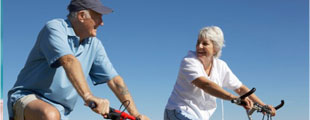 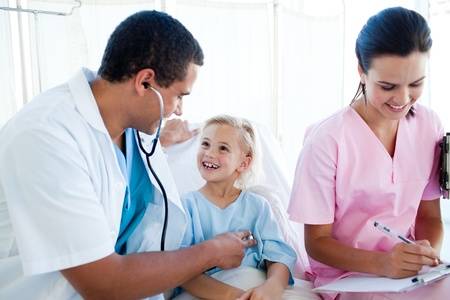 KESİNTİLER / sgk prim matrah ve oranları
Prim matrahı: Gösterge ay. + ek gösterge ay. +  taban	ay.	+	kıdem	ay.	+	EYDM	aylığı	brüt
tutarının belli bir oranına tekabül eden miktardır.
5434
sayılı  Kanuna  tabi  olanlar:
Prim oranı: Matrahın %16‟sı oranında iştirakçi  kesintisi, %20‟si oranında ise işveren karşılığıdır. Terfili aylarda %100 artış işveren + iştirakçi
İşveren,	%12	oranında	ayrıca	genel	sağlık  sigortası primi yatırmaktadır.
Sosyal  Güv.  Primi
Prim tutarı = Prim matrahı x prim oranı
Prim matrahı: Gösterge ay. + ek gösterge ay. +  taban ay. + kıdem ay. + 657SK. 152 md uyarınca  ödenen tazminatlar (ilave, ek ve ayrıca ödenen  hariç) + makam taz. + temsil taz. + görev taz.+üniversite 
ödneği
Prim oranı: Matrahın %14‟ü (9+5) oranında  iştirakçi kesintisi, %18.5‟i (11+7.5) oranında  işveren karşılığıdır.
5510
sayılı  Kanuna  tabi  olanlar:
58
KESİNTİLER / sgk (5434)
KESİNTİLER / sgk (5510)
KESİNTİLER / sgk (kendisi malül)
3713 sayılı Terörle Mücadele Kanunu veya 2330 sayılı Nakdi Tazminat Kanunu kapsamında vazife malûlü (Kendisi malül) olanların:
 4/a sigortalılığı kapsamında çalışmaları halinde; 
iş kazası ve meslek hastalığı sigortası hükümleri uygulanır. 
İş kazası ve meslek hastalığı sigortası hükümleri uygulananların uzun vadeli sigorta kollarına tâbi olmayı istemeleri halinde, bu isteklerini SGK‘na bildirdikleri tarihi takip eden aybaşından itibaren, haklarında uzun vadeli sigorta kolları da uygulanır. 
Genel sağlık sigortası primi alınmaz.
 Aylıkları da kesilmez.
4/c sigortalılığı kapsamında çalışmaya başlamaları halinde;
 Aylıkları kesilmez, 
4/c sigortalılıkları devam eder.
KESİNTİLER/ gssp ücretsiz izin
1.10.2008 öncesi işe başlayanlar (5434 tabi olanlar)
657 Sayılı Kanun uyarınca aylıksız izinli olanların GSS  primleri, aylıksız izinli oldukları süreler ile bu sürelerin sonunda göreve başlamaları için tanınan yasal sürelerde,  kurumlarınca SGK’ya ödenir.
-Muvazzaf askerlik görevi nedeniyle aylıksız izinli sayılanların , bakmakla yükümlü oldukları kişilerin bulunması halinde, aylıksız izinli oldukları süreler ile bu sürelerin sonunda göreve başlamaları için tanınan yasal sürelerde, kurumlar tarafından SGK’ya ödenir.
Primleri: Aylıksız izne ayrıldıkları tarihteki emekli  kesenek göstergeleri esas alınarak, primin ait olduğu ayda geçerli katsayılar göre hesap edilecek emeklilik keseneğine esas aylık tutarı üzerinden % 12 oranında tahakkuk ettirilir.
1.10.2008  sonrası (5510 tabi) işe başlayanlar 
657 Sayılı Kanun uyarınca aylıksız izinli olanların GSS primleri, bir yıl süreyle sınırlı olmak üzere, aylıksız izinli oldukları süreler ile bu sürelerin sonunda göreve başlamaları için tanınan yasal sürelerde, kurumlarınca SGK’ya ödenir. 
Muvazzaf askerlik görevi nedeniyle aylıksız izinli sayılanların , bakmakla yükümlü oldukları kişilerin bulunması halinde, aylıksız izinli oldukları süreler ile bu sürelerin sonunda göreve başlamaları için tanınan yasal sürelerde, kurumlarınca SGK’ya ödenir.
Primleri: Aylıksız izne ayrıldıkları tarihteki  prime esas kazanç göstergeleri esas alınarak, primin ait olduğu aydaki katsayılara göre hesaplanacak prime esas kazançları üzerinden %12 oranında tahakkuk ettirilir.
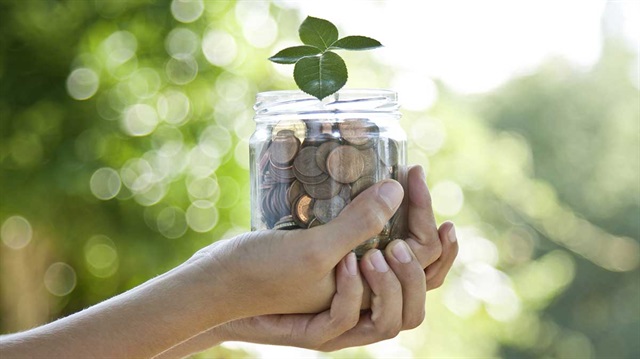 KESİNTİLER / bes kesintisi
Bireysel Emeklilik Kesintisi: 4632 sayılı Bireysel Emeklilik  Tasarruf ve Yatırım Sistemi Kanunu gereği, çalışanların işverenleri aracılığıyla otomatik olarak bir emeklilik planına dahil edilmesidir.

Çalışan, emeklilik planına dâhil olduğunun kendisine bildirildiği tarihi müteakip iki ay içinde sözleşmeden cayabilir.

Otomatik katılım sistemine,Türk vatandaşı veya 29/5/2009 tarihli ve 5901 sayılı Türk Vatandaşlığı Kanununun 28 nci maddesi  kapsamında, 45 yaşını doldurmamış, 5510 sayılı kanunun (a) ve (c) benlerine göre çalışanlar dahil olur.
BES Kesintisi
Sosyal güvenlik kesintisi matrahı x %3
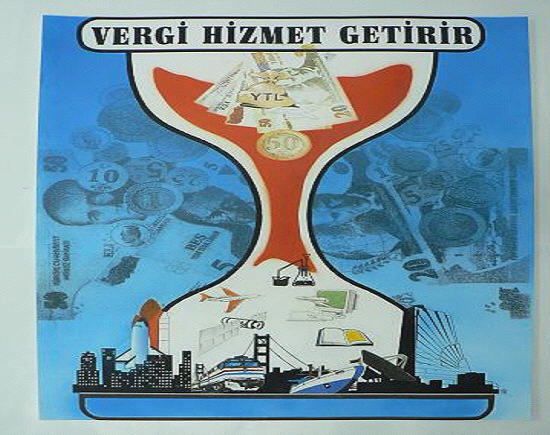 KESİNTİLER / GELİR VERGİSİ
193 sayılı Gelir Vergisi Kanununa göre memurlara yapılan ödemeler de gelir  vergisine tabidir. (Maaş, ek ders ücreti, döner sermaye Ücr., jüri üyeliği ücr., proje teşvik ikr...) Bir işveren tarafından  yapılan ödemelerin matrahları birleştirilerek vergi oranı belirlenir.
Ödemelerden, mevzuatında ya da GVK gelir vergisine tabi olmadığı  belirtilmeyen ödemelerin tamamı GV kapsamına girmektedir.
GV matrahı: Vergiye tabi ödemeler toplamından kişiden kesilen sigorta primi tutarı, varsa engellilik indirimi(Bakmakla yükümlü olunan anne, baba, eş ve çocuklar dahil) ve varsa özel sigortası primleri çıkarılarak bulunmaktadır.
Gelir  Vergisi
Vergi oranı, gelir dilimlerine göre farklılık göstermekte ve oranlar
%15 ila %40 arasında değişmektedir.

Hesaplanan	GV	tutarı,	matraha	gelir	dilimlerine	bağlı	olarak  belirlenmiş vergi oranının uygulanması sonucu bulunmaktadır.
Gelir Vergisi  tutarı = [(Aylık + Taban Aylık + Ek Gösterge Aylığı + Kıdem Aylığı +vekalet aylığı+ Yan Ödeme + İdari gör.Ödn.) – (Emekli  Keseneği İştirakçi Payı (%16) veya (SGK %9 + GSSP Sahıs%5 + Hizmet Borçlanması + Özel Sigorta(yukarıda belirtilen gelirler toplamının %15’aşamaz) + sendika kes. + Engellilik İndirimi) x Vergi Dilimine Göre Belirlenen Vergi Oranı]
Ödenecek gelir vergisinin tespitinde ise hesaplanan GV tutarından asgari  geçim indirimi tutarının düşülmesi gerekmektedir.
66
KESİNTİLER / gelir vergisi
KESİNTİLER / gelir vergisi
Engelli İndirimi: 193 sayılı kanunun 31 maddesi gereği, hizmet erbabının kendisi ve bakmakla yükümlü olduğu kişilere engelli dereceleri itibariyle belirlenen aylık tutarlar, hizmet erbabının ücretinden indirilir.
 Bakmakla yükümlü olduğu kişiler:
sigortalı sayılmayan veya isteğe bağlı sigortalı olmayan, kendi sigortalılığı nedeniyle gelir veya aylık bağlanmamış olan; Eşi
 18 yaşını, lise ve dengi öğrenim veya 05/06/1986 tarihli ve 3308 sayılı Mesleki Eğitim Kanununda belirtilen aday çıraklık ve çıraklık eğitimi ile işletmelerde mesleki eğitim görmesi halinde 20 yaşını, yüksek öğrenim görmesi halinde 25 yaşını doldurmamış ve evli olmayan çocukları ile yaşına bakılmaksızın bu Kanuna göre malul olduğu tespit edilen evli olmayan çocukları 
Geçiminin hizmet erbabı sigortalısı tarafından sağlandığı Kurumca (SGK) belirlenen kriterlere göre tespit edilen ana ve babası
KESİNTİLER / gelir vergisi
Özel sigorta idirimi : Gelir Vergisi Kanunun 63. maddesi gereği, Sigortanın Türkiye’de kâin ve merkezi Türkiye’de bulunan bir emeklilik veya sigorta şirketi nezdinde akdedilmiş olması şartıyla;
Hizmet erbabı tarafından ödenen;
Ücretlinin şahsına, eşine ve küçük çocuklarına ait birikim priminin alındığı hayat sigortası poliçeleri için %50’si ile,
Ölüm, kaza, hastalık, sağlık, engellilik, analık, doğum ve tahsil gibi şahıs sigorta primlerinin %100’ü vergiye tabi gelirlerinden indirilir. 

 İndirim konusu yapılacak primler toplamı, ödendiği ayda elde edilen, vergiye tabi sürekli nitelikteki gelirler toplamının %15’ini aşamaz.
Matrahın hesaplanmasında indirim kalemleri dikkate alınmaz (KBS 2020/5 duyurusu ve 85 nolu gelir vergisi sirküsü)) %15’ini ve yıllık olarak asgari ücretin yıllık tutarını aşamaz..

Belge olarak; Sigorta poliçesi veya emeklilik sözleşmesinin bir örneğinin (fotokopisinin) işverene verilmesi halinde sigorta veya emeklilik şirketlerince faks veya e-posta yoluyla katılımcılara gönderilen makbuz örnekleri ile internet ortamında yapılan ödemelere ilişkin olarak bilgisayardan alınan çıktılar esas alınarak da indirim uygulanabilecektir.
 
Primleri ödeme dönemlerine göre ücretten indirilmesi 256 seri nolu Gelir Vergisi Genel Tebliğinde detaylı açıklanmıştır.
Asgari Geçim indirimi
AGİT    ilişkin   265 Seri  Nolu GV Genel Tebliği 4/12/2007 tarihli RG  yayımlandı.

Hesaplamada, gelirin elde edildiği takvim yılı başında geçerli olan  brüt asgari ücret esas alınmaktadır.
Çalışanın kendisi için %50, çalışmayan ve geliri olmayan eşi için
%10‟u, çocukların her biri için ayrı ayrı olmak üzere ilk iki çocuk  için %7.5‟i, üçüncü çocuk için 10 diğer çocuklar için ise %5 ‟i dikkate alınmaktadır.
Asgari
Geçim
İndirimi
AGİT, ilgilinin kendisi ve medeni durumu esas alınarak yukarıdaki  oranların brüt asgari ücret uygulanmasıyla bulunan tutara, 193  sayılı GVK 103 üncü maddesindeki gelir vergisi tarifesinin birinci  gelir dilimine uygulanan oranın çarpılmasıyla bulunan tutardır.
Aylık Asgari Geçim İndirimi Tutarı = Brüt Asgari Ücret x %15x AGİ  oranı
AGİ Matrahı 2021 yılı: 3.577,50 x %15 = 536,63
70
KESİNTİLER / damga vergisi
488 sayılı Kanunda düzenlenmiştir.
Aile yardımı ödeneği ile 375 sayılı KHK‟nin 28 inci maddesi  uyarınca yapılan ek tazminat ödemeleri hariç, yapılan diğer  ödemelerin tamamı damga vergisine tabidir.
Damga
Vergisi
Oranı binde 7.59 (%0.759)


Damga vergisi tutarı = Damga vergisine tabi gelirler toplamı x %0.759
71
KESİNTİLER / kefalet kesintisi
Kefalet Aidatı: 2489 sayılı kefalet kanunu gereği; para, menkul kıymet ve ayniyatı alıp veren ve elinde tutan; memur, sözleşmeli personel ve işçilere (geçici işçiler hariç) bu görevlerde bulundukları sürece kefalet aidatı kesilir. Kefaletli görevin ilk 4 ayında giriş aidatı eşit taksitlerle kesildikten sonraki aylarda ise aylık aidat kesintisi yapılır.
Kefaletli görevlerde bulunan personellere Taşınır Kayıt Kontrol yetkilisi için 575 puan, Sayman mutemetleri için ise 700  puan mali sorumluluk tazminatı ilave olarak eklenir.
Giriş Aidatı
1500xAylık katsayı (4 eşit taksitle kesilir)
100xAylık katsayı
Aylık Aidatı
KESİNTİLER / sendika kesintisi
Sendika Kesintisi: 4688 sayılı Kamu Görevlileri Sendikaları ve Toplu Sözleşme Kanunu gereği, sendika üyesi olan devlet memurlarının maaşlarından, damga vergisi matrahı üzerinden, belli sınırlar içinde olacak şekilde ilgili sendika tüzüğünde belirlenen oranda hesaplanacak tutarda üyelik ödentisi (sendika aidatı) kesilmesine hükmetmiştir.
Sendika kesintisi
Damga vergisine tâbi aylık brüt gelirleri toplamı x Sendika tüzüğünde  belirtilen oran
KESİNTİLER / icra-nafaka kesintisi
İcra Kesintisi: 2004 sayılı İcra ve İflas Kanununun 83 üncü maddesinde ”Maaşlar, tahsisat  ve her nevi ücretler, intifa hakları ve hasılatı, ilama müstenit olmayan  nafakalar, tekaüt maaşları, sigortalar veya tekaüt sandıkları tarafından tahsis  edilen iratlar, borçlu ve ailesinin geçinmeleri için icra memurunca lüzumlu  olarak takdir edilen miktar tenzil edildikten sonra haciz edilecektir. 
Ancak  haciz edilecek miktar bunların dörtte birinden az olamaz. Birden fazla haciz  var ise sıraya konur. Sırada önde olan haczin kesintisi bitmedikçe sonraki  haciz için kesintiye geçilemez “ hükmü yer almaktadır.
Buna göre aile yardımı, doğum yardımı ve ölüm yardımı ödeneği borç  için haciz edilemez. Geri kalan maaş kalemleri ¼ oranında sıraya konularak icra kesintisi yapılır.
Nafaka kesintisi: Mahkeme kararına göre yapılır.
6 yaş üstü 2 çocuk (1 çocuk engelli 250x%50=375 puan üzerinde)  toplam 625 puan etmektedir.
1 çocuk %40 Engelli olduğu için çocuk yardımı %50 artırımlı ödenmiştir.
SÖZLEŞMELİ PERSONELÖDEMELERİ
80
Genel Bilgi657 4/B SÖZLEŞMELİ PERSONEL
657 sayılı Kanunun 4/B maddesi ile 6/6/1978 tarihli ve  7/15754 sayılı Bakanlar Kurulu Kararında belirtilen esas ve usuller  çerçevesinde kamu kurum ve kuruluşlarında sözleşmeli personel  istihdam edilmekte olup ödemeler ve diğer hususları bu kararda düzenlenmiştir.

Sözleşmeli personele ödenebilecek ücretlerin tavan rakamları cumhurbaşkanınca belirlenmektedir. 4688 sayılı Kanununa  göre sözleşme ücret tavanı, toplu sözleşme kapsamında  belirlenmektedir.

Sözleşme mali yılla sınırlıdır.

5510 sayılı kanunun göre 4/a sigortalısı sayılırlar.
 
İşsizlik sigortasına tabi değildirler.
81
657 4/B KAPSAMINDA ÇALIŞANLAR
Sözleşme Ücreti: Sözlemeli personele ödenecek sözleşme ücreti,  Devlet Personel Başkanlığının olumlu görüşü üzerine Maliye ve Hazine  Bakanlığınca vize edilmektedir. Kurumlar vize edilen ücretin altında  ilgili personel ile sözleşme imzalayabilmektedir.
Maliye ve Hazine Bakanlığınca vize edilen tutarı  aşmamak üzere Kurumlarca belirlenen tutar
Sözleşme ücreti
Kesintiler
Gelir  vergisi
Sigorta  primi
Damga
vergisi
BES
Kesintisi
Sendika Kesintisi
82
657 4/B KAPSAMINDA ÇALIŞANLAR
Ek Ödeme: Sözleşmeli personele 375 sayılı KHK‟nin ek 9 uncu  maddesi uyarınca çıkarılan ve 2012/2665 sayılı BKK‟da belirlenen  oran ile en yüksek Devlet memuru brüt aylığının çarpımı sonucu  bulunacak tutarda ek ödeme yapılmaktadır.
En yüksek Devlet memuru brüt
Aylığı x Ek ödeme oranı
Ek ödeme
Kesintiler
Sendika Kesintisi
Damga  vergisi
83
657 4/B KAPSAMINDA ÇALIŞANLAR
Aile Yardımı Ödeneği: Sözleşmeli personele 375 sayılı KHK‟nin  Ek 8 inci maddesine göre Devlet memurlarına ödenen tutarda aynı  usul ve esaslar çerçevesinde aile yardımı ödeneği verilmektedir.
Diğer taraftan 4/B kapsamında çalışan sağlık personeli de kadrolu  sağlık personeli gibi nöbet ücreti ile döner sermaye gelirlerinden  yapılan ek ödemeden aynı şekilde yararlanabilmektedir. Bu durumda olan personel için 375 sayılı KHK ye göre ek ödeme yapılmaz.
84
SGK PRİM VE MATRAH ORANLARI  657 4/B
Bu kapsamda sözleşmeli çalışan personel, 5510 sayılı Kanunun 4  üncü maddesinin birinci fıkrasının (a) bendi kapsamında  sigortalıdır.
Personele yapılan ödemelerden nelerin prime esas kazanç  kapsamına gireceği ve prime esas kazanca uygulanacak prim  oranları ile prime esas kazancın alt ve üst sınırı anılan Kanunun  80, 81 ve 82 nci maddelerinde düzenlenmiştir.
Sosyal  Güv.  Primi
Prim tutarı = Prim matrahı (Brüt Sözleşme Ücret) x prim oranı
Prim matrahı: Sözleşmeli personelin brüt sözleşme ücreti, bu  Kanunda yer alan kazancın alt (asgari ücret tutarı) ve üst  (asgari ücretin 7,5 katı) sınırı göz önünde bulundurmak suretiyle  prim matrahını oluşturmaktadır.

Prim oranı: Matrahın %14‟ü (9+5) oranında iştirakçi kesintisi,
%20.5‟i (11+7.5+2) oranında işveren karşılığıdır.
85
4/A SİGORTALILARI AÇISINDAN PRİM ORANLARI 657 4/B
657 4/B / gelir vergisi
193	sayılı	Gelir	Vergisi	Kanununa	göre	sözleşmeli  ödemeler de gelir vergisine tabidir.
personele
yapılan
Ödemelerden, mevzuatında ya da GVK gelir vergisine tabi olmadığı  belirtilmeyen ödemelerin tamamı GV kapsamına girmektedir.
GV matrahı: Vergiye tabi ödemeler toplamından kişiden kesilen sigorta primi tutarı, varsa engellilik indirimi ve varsa özel sigortası primleri çıkarılarak bulunmaktadır.
Gelir  Vergisi
Vergi oranı, gelir dilimlerine göre farklılık göstermekte ve oranlar
%15 ila %40 arasında, kümülatif matrahına uygun oranın uygulanmısıyla bulunur.
Gelir Vergisi  tutarı = (Brüt sözleşme ücreti – (SGK %9 + GSSP Sahıs%5 + Özel Sigorta + sendika kes. + Engellilik İndirimi)) x Vergi Dilimine Göre Belirlenen Vergi Oranı
Ödenecek gelir vergisinin tespitinde ise hesaplanan GV tutarından Asgari  Geçim indirimi tutarının düşülmesi gerekmektedir.
87
657 4/B / Damga Vergisi
488 sayılı Kanunda düzenlenmiştir.
Aile	yardımı	ödeneği	hariç	yapılan	diğer	ödemelerin	tamamı  damga vergisine tabidir.
Damga
Vergisi
Oranı binde 7.59 (%0.759)
Damga vergisi tutarı = Damga vergisine tabi gelirler toplamı x %0.759
88
SÖZLEŞMELİ PERSONEL/ yuöe
Yabancı Uyruklu Öğretim Elemanı: 2547 sayılı 34 üncü, 2914 sayılı 16 ncı maddesi ve 83/7148 sayılı Bakanlar Kurulu Kararı uyarınca yükseköğretim kurumlarında istihdam edilir.

Sözleşmeleri yıllık düzenlenir.

Bürüt sözleşme ücretinden gelir vergisi,damga vergisi, sosyal güvenlik kesintileri yapılarak ödemeler gerçekleştirlir.

5510 sayılı kanunun göre 4/a sigortalısı sayılırlar.

İşsizlik  sigortasına  tabi değildirler.

Asgari geçim indiriminden faydalanırlar.
SÖZLEŞMELİ PERSONEL /emekli öğr.üyesi
Emekli Öğretim Elemanı:  Yaş haddini dolduracakları tarihten önce başvurmuş olup sözleşme tarihi itibarıyla öğretim üyesi kadrolarında bulunanlardan yükseköğretim kurumlarınca belirlenen bölüm ve programlarda görevlerinde kalmalarında fayda görülenler, yükseköğretim kurumunun teklifi ve Yükseköğretim Kurulunun onayı ile emeklilik yaş hadlerini doldurdukları tarihten itibaren, 75 yaşını geçmemek üzere emeklilik veya yaşlılık aylığı bağlanıncaya kadar birer yıllık sürelerle sözleşmeli olarak çalıştırılabilirler.
 Bunlarla, net tutarı, en son bulundukları kadroları için öngörülmüş olan gösterge, ek gösterge, taban ve kıdem aylıkları, üniversite ödeneği, yükseköğretim tazminatı, eğitim öğretim ödeneği, geliştirme ödeneği, makam ve görev tazminatları ve 375 SK Hükmünde Kararnamenin ek 9 uncu maddesinde belirlenmiş olan ek ödemenin (akademik teşvik ödeneği hariç) toplamından; 

İlgili mevzuatı uyarınca vergi ve diğer kesintiler yapıldıktan sonra kalan net tutarı geçmemek üzere belirlenecek ücret üzerinden sözleşme yapılır.  
Bunların sigortalılık veya iştirakçilik ilişkisi önceki kadro unvanları esas alınmak suretiyle devam ettirilir.
SÖZLEŞMELİ SANATÇI ÖĞR.ELAMANI
Sözleşme Ücreti: 19/03/1984 tarih ve 84/7784 sayılı BKK esasları çerçevesinde belirlenecek sözleşme ücreti tespit edilmektedir.
Gelir  vergisi
İlgili mevzuatta yer alan taban ve  tavanlar arasında kalınarak  sözleşmede belirlenen tutardır.
Sözleşme  ücreti
Kesintiler
Damga  vergisi
ikramiye: ilgili BKK ve sözleşme hükmüne istinaden; Ocak, Nisan,  Temmuz ve Ekim aylarında birer aylık sözleşme ücreti tutarında ikramiye verilmektedir.  Ayrıca,  Haziran ve Aralık aylarında teşvik ikramiyesi (Cumhurbaşkanlığı onayı ile) ödenir.
Gelir
vergisi
Damga  vergisi
Sözleşme ücreti tutarında
Kesintiler
İkramiye
128
SÖZLEŞMELİ SANATÇI ÖĞR.ELAMANI
Aile Yardımı Ödeneği: Devlet  memurlarına ödenen tutarda aile yardımı ödeneği verildiğinden memurlara  ilişkin bölüme bakınız.

Yabancı Dil Tazminatı: Devlet  memurlarına ödenen tutarda yabancı dil tazminatı verildiğinden memurlara  ilişkin bölüme bakınız.
94
SÖZLEŞMELİ SANATÇI ÖĞR.ELAMANI
Kesintiler
Lojman Kirası
* Damga Vergisi
İcra-Nafaka Kesintisi
Sendika Kesintisi
Gelir Vergisi
* Sosyal Güvenlik  Primi
Sosyal  Güv.  açısından
Hizmet borçlanması
BES Kesintisi
Prim
matrahı
Prim matrahı
ve	oranı	mül.  14
ek
ve	oranı	80
ve	81	inci
ve	mülga
70	nci
5434 sayılı  Kanuna tabi  olanlar
5510 sayılı  Kanuna tabi  olanlar
maddelerde
düzenlendi.
maddelerde  düzenlenmiş.
sosyal güvenlik primi yönünden 5510 sayılı Kanunun 4/c  maddesi kapsamında sigortalıdır.
Ekim 2008‟den sonra ilk defa sigortalı olanlar 5510 sayılı Kanuna, anılan  tarihten önce sigortalı olanlar ise 5434 sayılı kanuna tabidir.
Prim kesintisi açısından; tabi olunan Kanuna (5434 veya 5510) göre işgal  edilen kadronun aylığına ilişkin verilerden sigorta primine esas kazanç matrahına giren  unsurlar esas alınmaktadır.
95
TEŞEKKÜRLER…
97